Introduction to Computational Thinking
Micro Project
1
(C) Dennis Kafura 2016
Building Blocks
Seen everything except dictionaries
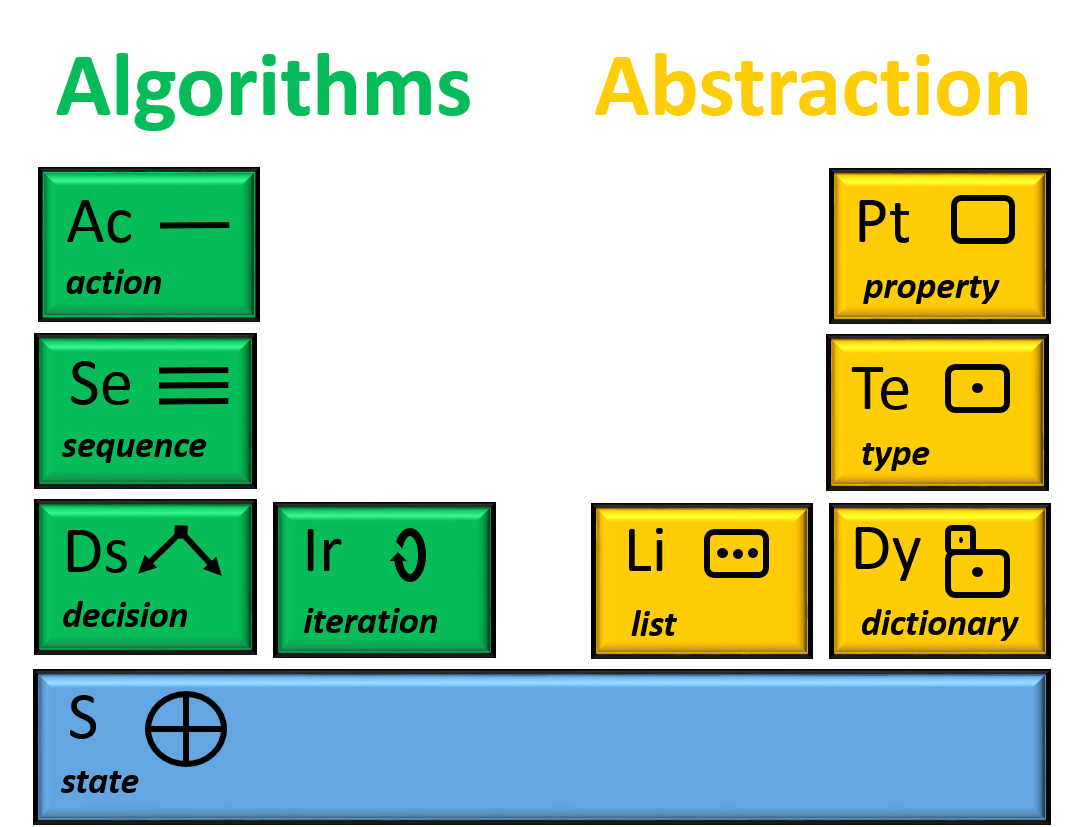 Slide 2
(C) Dennis Kafura 2016
Abstraction
Game Plan
layers
list
visualize
Social Impacts
Algorithms
blocks
model
use
text
stake-
holders
ethics
nano
2 weeks
8 weeks
5 weeks
micro
individual
mini
Project
Requirements
Exactly five slides (e.g. created in Powerpoint, Keynote, or equivalent) submitted as a single PDF file.
the first slide is must give your name and the name of the data set that you used,
the second slide describes the data set you are using, 
the third slide state a question, provides a quantitative measure computed by a BlockPy algorithm, and answers the question based on the quantitative measure,  (quantitative measures are average, maximum/minimum, range, threshold)
the fourth slides states a question, provides a visualization, and answers the question based on the visualization, and 
the fifth slide briefly describes social impacts: who are the stakeholders? how might they be affected? what conflicts might there be among stakeholders?
Slide 4
(C) Dennis Kafura 2016
Rubric
Slide 5
(C) Dennis Kafura 2016
Learning Objectives
Explain the application of computational thinking across multiple knowledge domains. 
Your project is one domain
Cohort discussion gives others
Apply the foundational principles of computational thinking to frame a question and devise a solution in a particular field of study. 
asking questions and constructing algorithms to manipulate an abstraction from some specific field.
Analyze a model based on computational methods to investigate complex or large-scale phenomenon. 
Uses "big data" abstraction - a model, of a large-scale phenomenon in the real-world. 
Model is manipulated by your algorithms and analyzed by the interpretation of the quantitative measures and visualizations of the abstraction.
Identify the impacts of computing and information technology on humanity. The Micro project involves
 identifying the stakeholders 
possible conflicts among these stakeholders..
Slide 6
(C) Dennis Kafura 2016
For today …
Begin working on your Micro project using
Classwork 12: BlockPy Canvas for Micro Project
Begin by selecting data set 
See link in above classwork
Submit PDF file using
Classwork 12 – Micro Project Submission
Complete by October 4
Slide 7
(C) Dennis Kafura 2016